ECONOMICS
Ch. 2.3:  The Goals of the Nation

Learning Target: Identify the goals of our Free-enterprise system and the rights and responsibilities of individuals
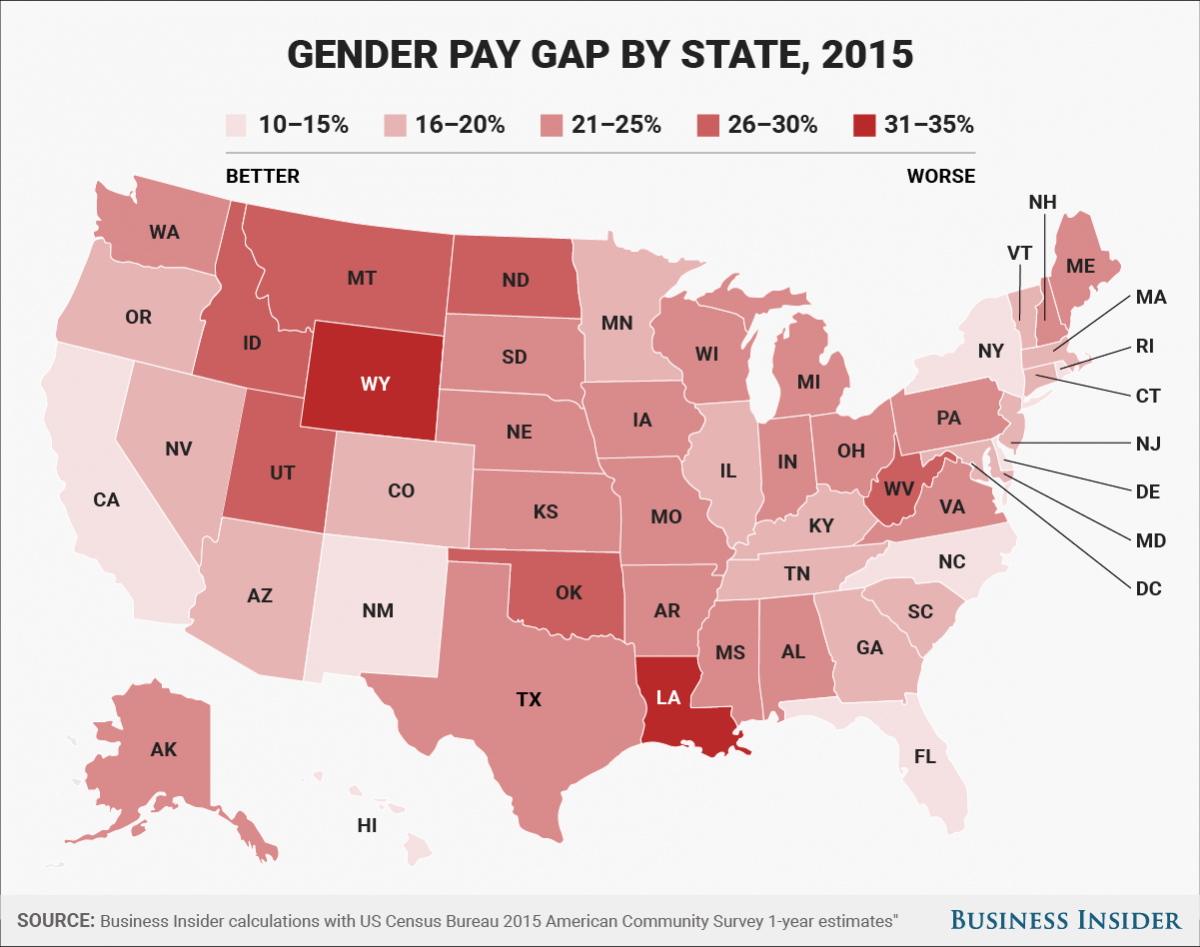 http://www.businessinsider.com

March 08, 2017
According to data taken from the US Census Bureau, the average gender pay gap in the United States is around 21%, meaning that, on average, a woman earns 21% less than her male counterpart. That gap can be larger or smaller depending on the state someone lives in.

In Louisiana, for instance, the gender pay gap is 34.7%, the biggest wage gap in the nation. 21 states in the country currently have gender pay gaps that are larger than the national average.

Most states have implemented laws against gender discrimination, and all but three have laws prohibiting employers from discriminating on the basis of gender, the report says.

Washington, D.C. has the smallest pay gap at 10.4%, which means that women earn an average of 10.4% less than men in the area.
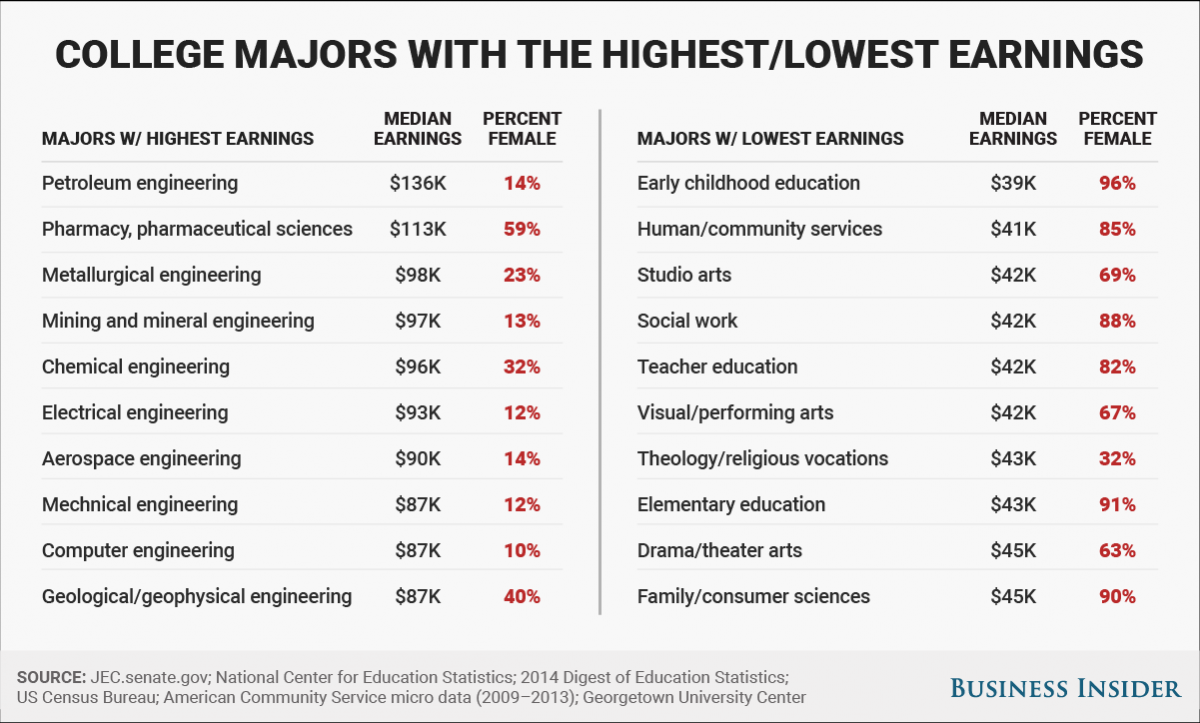 SUMMARIZE
Discuss at your table & answer on your response sheet.
1. Which goal refers to fair and just economic policy?
2. Which goal deals with using resources in the best way?
3. What is the goal of Economic Growth?
4. The material well-being of an individual or group is…

Are you on target (white, black, blue, red or yellow)?

Did you hit the bullseye?
Learning Target: Identify the goals of our Free-enterprise system and the rights and responsibilities of individuals
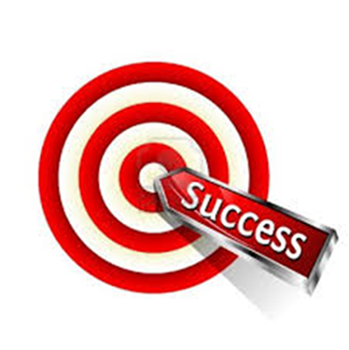 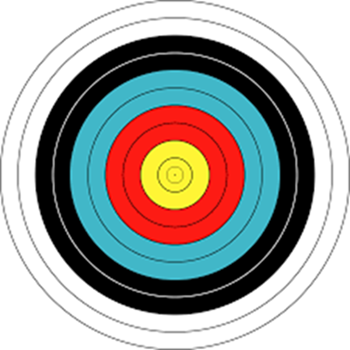 PAIR SHARE
Is there something better than the Free Enterprise System?

Discuss this with a neighbor and then with the whole neighborhood .
SUMMARIZE
Discuss at your table & answer on your response sheet.
5. Describe some economic rights that we have.
6. Describe some economic responsibilities in the U.S. 
7. Is there something better than the Free Enterprise System? Explain. 
8. Write your own definition for Standard of Living.

Are you on target (white, black, blue, red or yellow)?

Did you hit the bullseye?
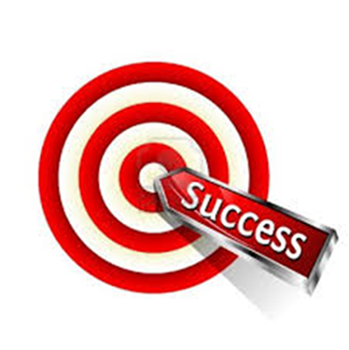 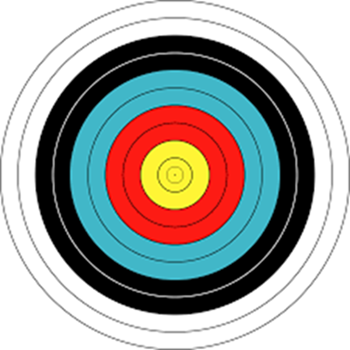 Learning Target: Identify the goals of our Free-enterprise system and the rights and responsibilities of individuals
Pair Share
What responsibilities do we have as citizens of the U.S.?
Do you agree with these?
Are they different other places?
Did you hit the target?
Success Criteria

Can you identify goals of our Free-enterprise system?
Can you identify the rights and responsibilities of individuals in our country?

Explain on your Response Sheet.
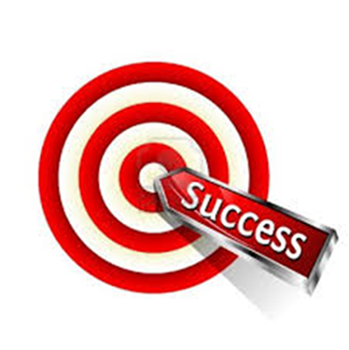 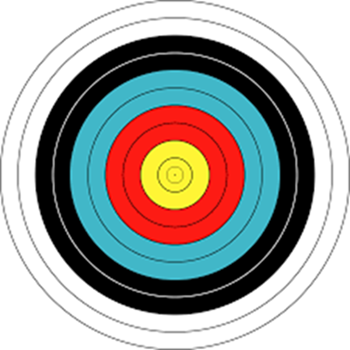 Learning Target: Identify the goals of our Free-enterprise system and the rights and responsibilities of individuals